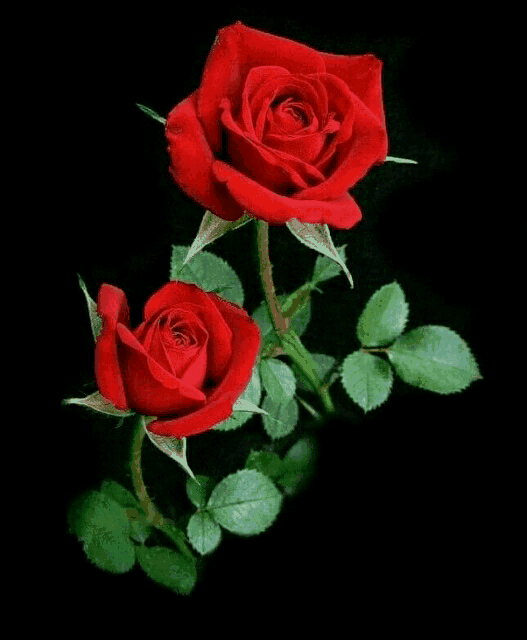 আজকের  ক্লাসে সবাইকে সুস্বাগতম
omorendra nath biswas
11/5/2020
1
পরিচিতি
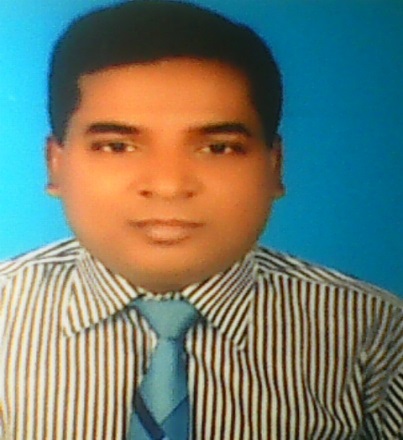 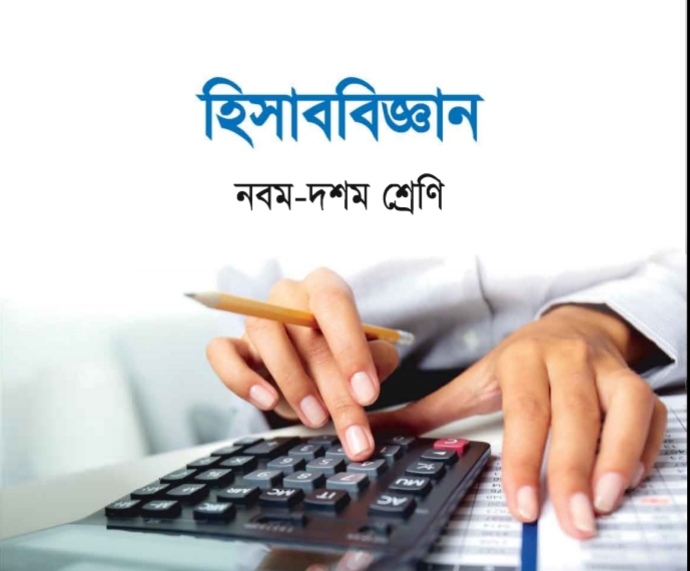 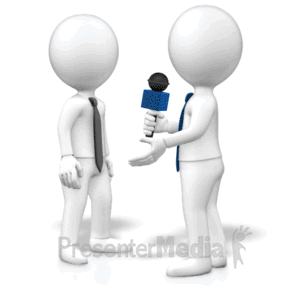 শ্রেণি-   দশম
অধ্যায় –১১ তম (পণ্যের ক্রয়মূল্য , উৎপাদন ব্যয় ও বিক্রয়মূল্য)
সময়- ৫০ মিনিট
তারিখ- 10/০10২০২০  ইং
অমরেন্দ্র নাথ বিশ্বাস 
সহকারি শিক্ষক 
কুমারখালী সরকারি মাধ্যমিক বালিকা বিদ্যালয় 
Mobile: 01716189410
E-mail: omorendrags72@gmail.com
omorendra nath biswas
11/5/2020
2
শিখন ফল
এই অধ্যায় শেষে আমরা-
১। ব্যবসায় প্রতিষ্ঠানের পণ্যের ক্রয়মূল্যও বিক্রয়মূল্য নির্ধারণ করতে পারবো
২। উৎপাদন ব্যয়ের উপাদানের শ্রেণিবিভাগ করতে পারবো
৩। পণ্যের উৎপাদন  ব্যয় বিবরণী প্রস্তুত করে  মোট উৎপাদন  ব্যয়  ও বিক্রয়মুল্য  নির্ধারণ করতে পারবো।
omorendra nath biswas
11/5/2020
3
চিত্রটি ভালো করে দেখো ও বলো----
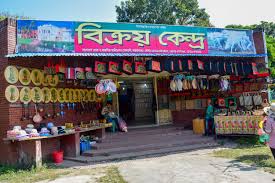 omorendra nath biswas
11/5/2020
4
চিত্রটি ভালো করে দেখো ও বলো----
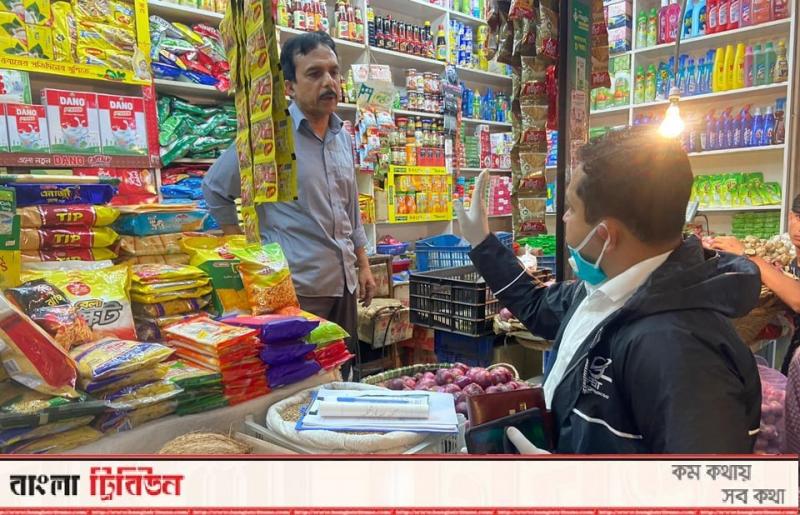 omorendra nath biswas
11/5/2020
5
চিত্রটি ভালো করে দেখো ও বলো----
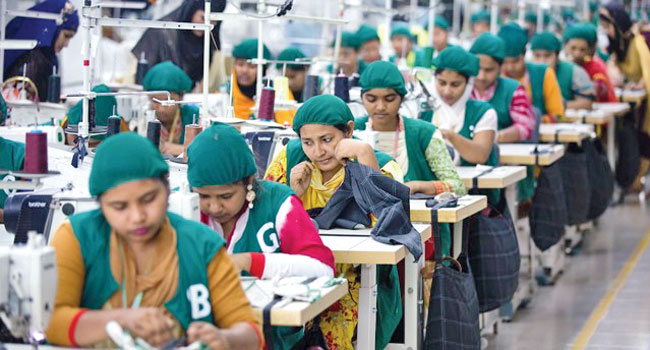 omorendra nath biswas
11/5/2020
6
চিত্রটি ভালো করে দেখো ও বলো----
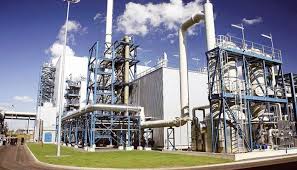 omorendra nath biswas
11/5/2020
7
চিত্রটি ভালো করে দেখো ও বলো----
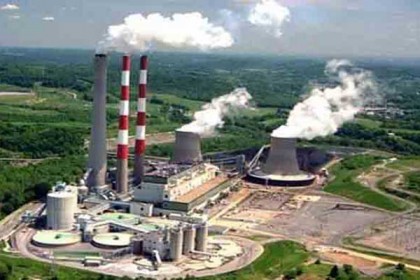 omorendra nath biswas
11/5/2020
8
চিত্রটি ভালো করে দেখো ও বলো----
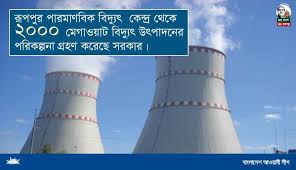 omorendra nath biswas
11/5/2020
9
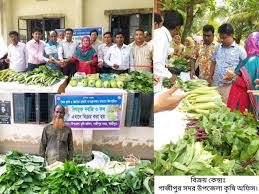 omorendra nath biswas
11/5/2020
10
আজকের পাঠ
পণ্যের ক্রয়মূল্য, উৎপাদন ব্যয় ও বিক্রয়মূল্য
omorendra nath biswas
11/5/2020
11
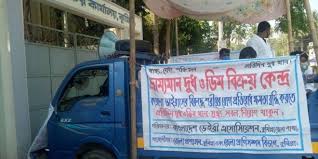 omorendra nath biswas
11/5/2020
12
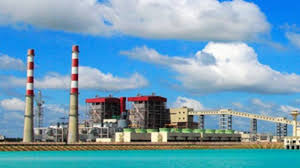 omorendra nath biswas
11/5/2020
13
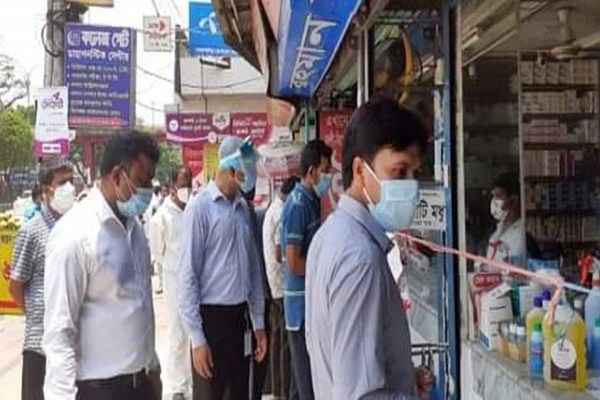 omorendra nath biswas
11/5/2020
14
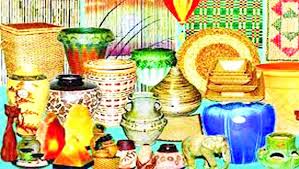 omorendra nath biswas
11/5/2020
15
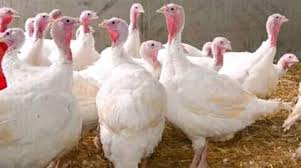 omorendra nath biswas
11/5/2020
16
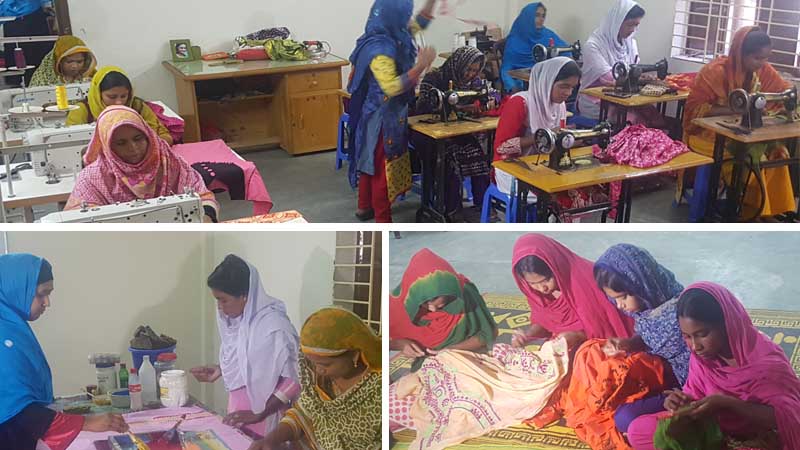 omorendra nath biswas
11/5/2020
17
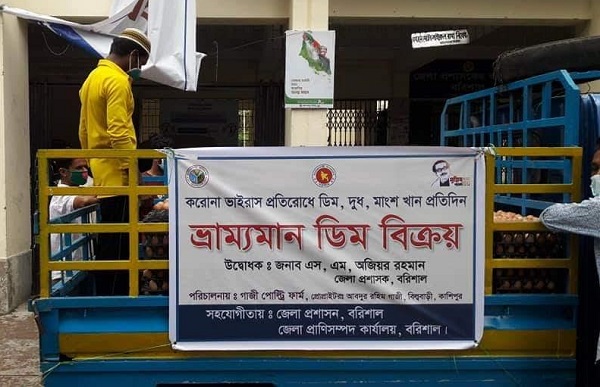 omorendra nath biswas
11/5/2020
18
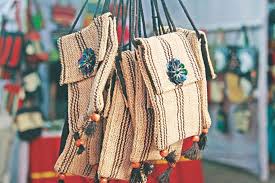 omorendra nath biswas
11/5/2020
19
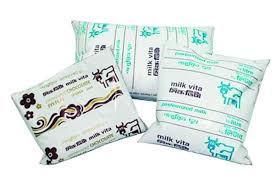 omorendra nath biswas
11/5/2020
20
এ্কক কাজ়
সময়ঃ ০৫ মিনিট
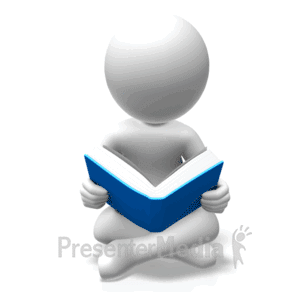 ক্রয়মূল্য ও বিক্রয়মূল্য বলতে কী বুঝ ?
omorendra nath biswas
11/5/2020
21
উৎপাদন ব্যয়ের উপাদান
কাঁচামাল
শ্রম/ মজুরি
আরোপনযোগ্য খরচ
omorendra nath biswas
11/5/2020
22
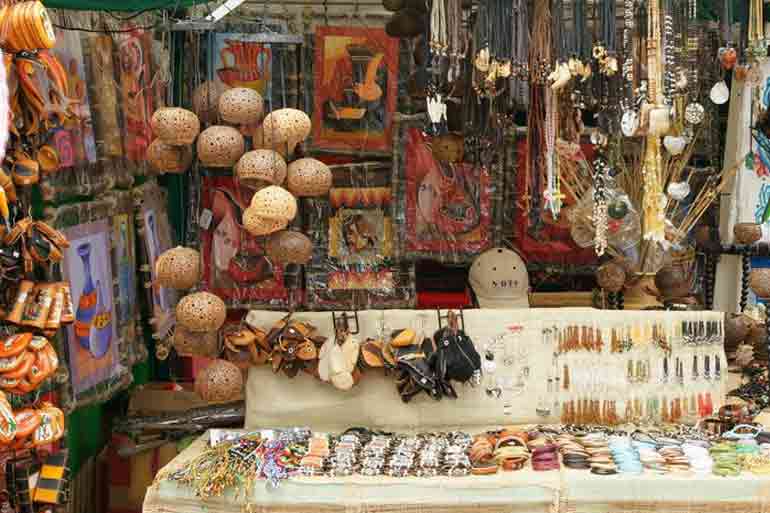 omorendra nath biswas
11/5/2020
23
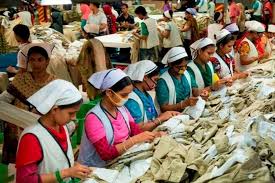 omorendra nath biswas
11/5/2020
24
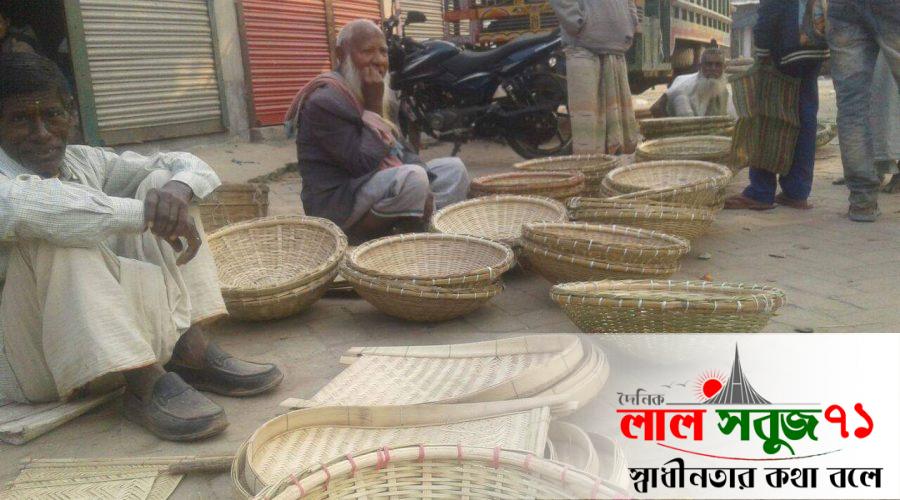 omorendra nath biswas
11/5/2020
25
উৎপাদন ব্যয় বিবরণীর ছক
omorendra nath biswas
11/5/2020
26
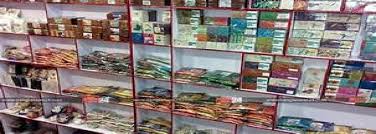 omorendra nath biswas
11/5/2020
27
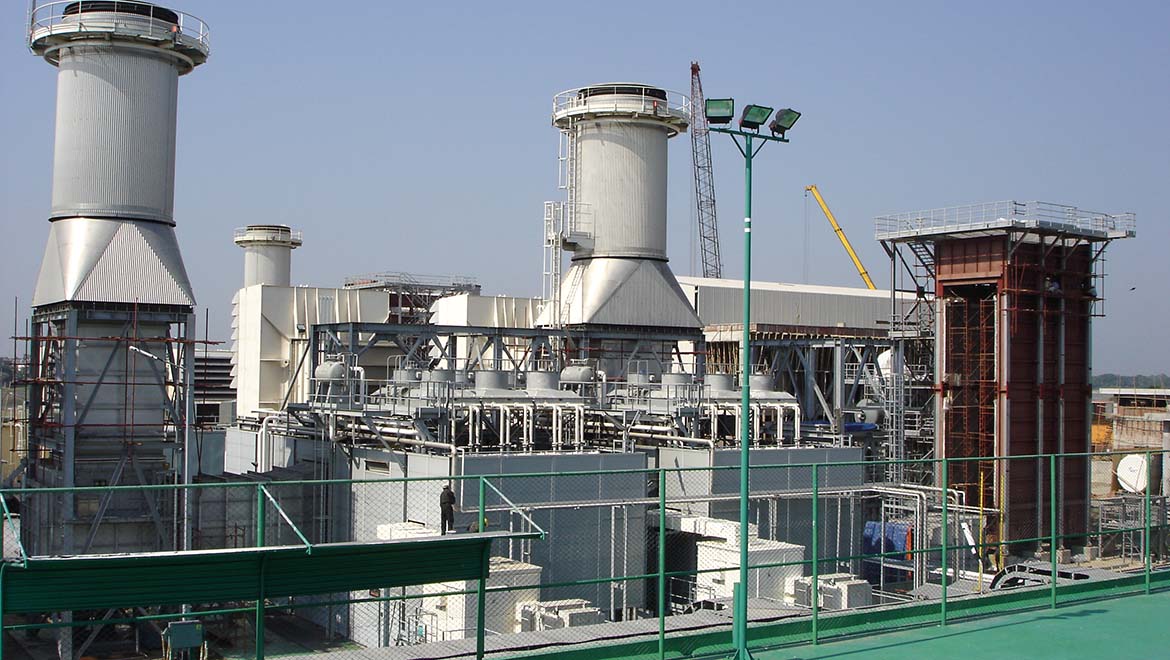 omorendra nath biswas
11/5/2020
28
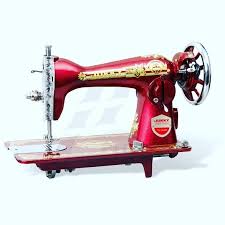 omorendra nath biswas
11/5/2020
29
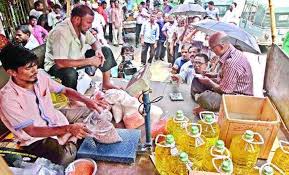 omorendra nath biswas
11/5/2020
30
দলীয় কাজ
সময়ঃ  ০৭ মিনিট
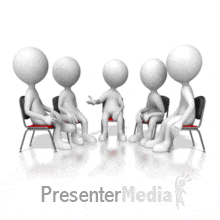 উৎপাদন ব্যয়  নির্ণয়ে  কী কী বিষয় বিবেচনা করতে হয় ?
omorendra nath biswas
11/5/2020
31
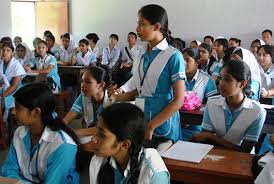 সময়ঃ ০৫ মিনিট
মূল্যায়ন
১। ক্রয়মূল্য কী ?
২। বিক্রয় মূল্য কী ? 
৩। উৎপাদন ব্যয় কী ?
৪। উৎপাদন ব্যয়  এর উপাদান গুলি কী কী ?
৫। বিক্রয় মুল্য কিভাবে নিরুপন করা হয়  ?
omorendra nath biswas
11/5/2020
32
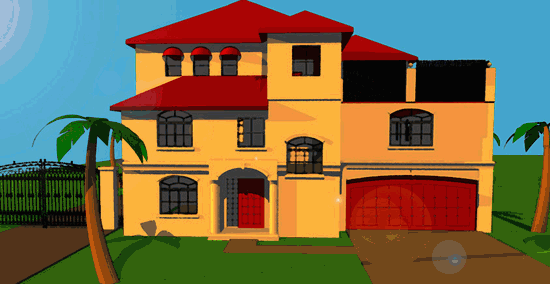 বাড়ির কাজ
বিক্রয় মূল্য নিরুপনে কী কী বিষয় বিবেচনা করা হয়  ?
omorendra nath biswas
11/5/2020
33
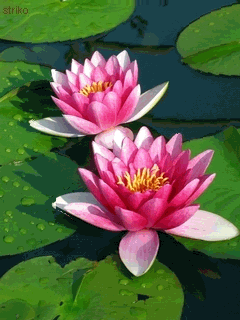 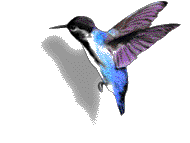 ধন্যবাদ সকল  শিক্ষার্থীকে
omorendra nath biswas
11/5/2020
34